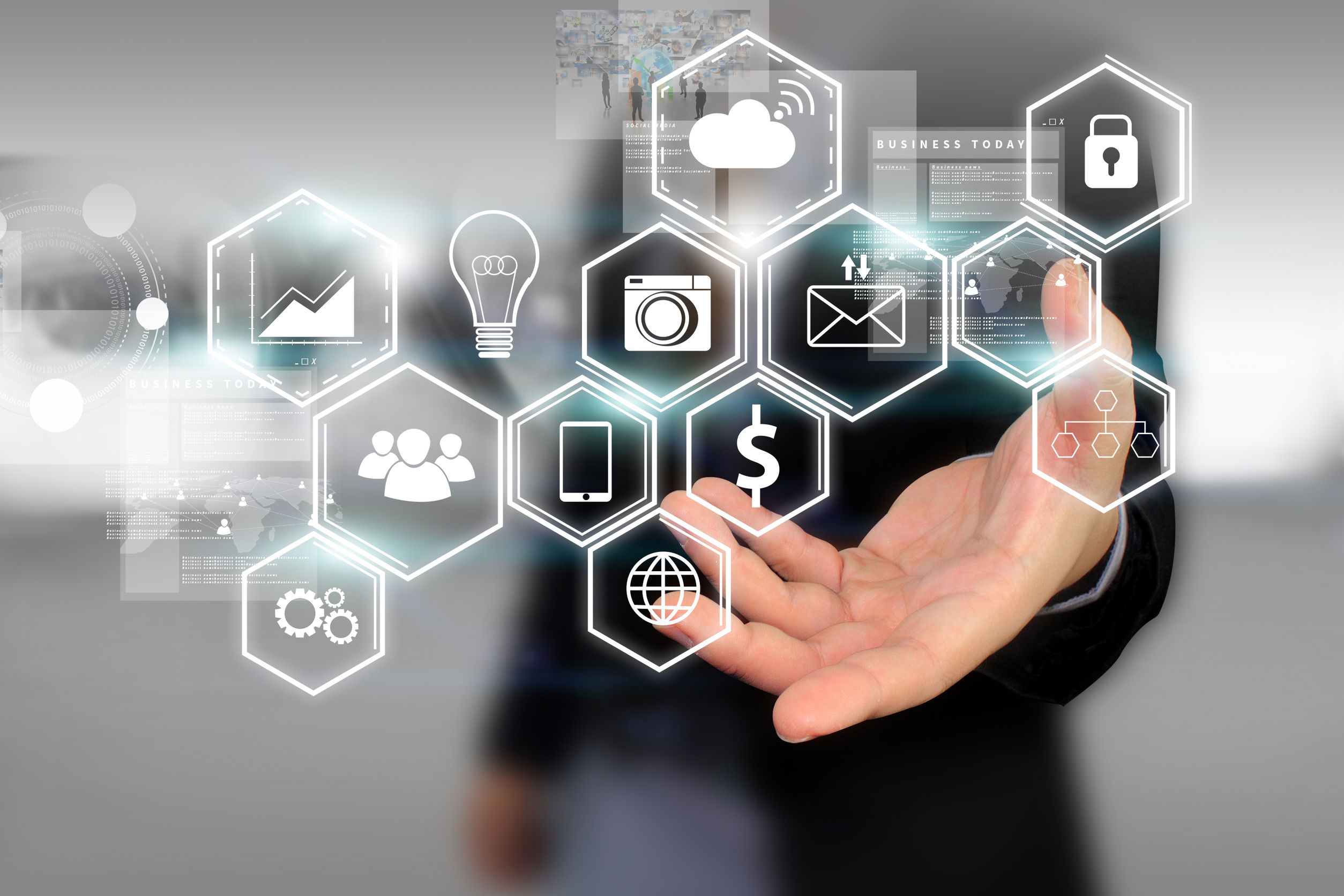 Program „Od papierowej do cyfrowej Polski” 
Sprawozdanie z prac programu
					Grudzień 2018
Wdrażanie Programu "od Papierowej do Cyfrowej Polski" przynosi wymierne korzyści dla obywateli i przedsiębiorców
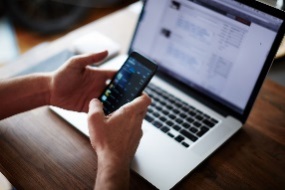 Wygodne załatwianie spraw urzędowych
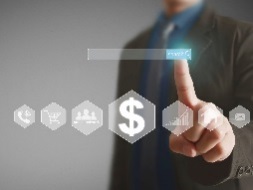 Zwiększenie wpływów podatkowych
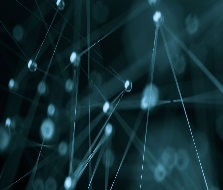 Szybsze i tańsze procesyadministracyjne
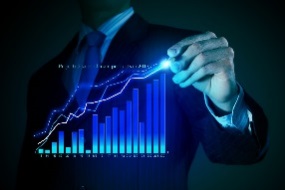 Nowoczesny wizerunek państwa
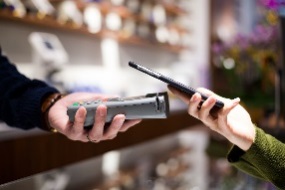 Zmniejszenie szarej strefy w gospodarce
Struktura operacyjna Programu "Od papierowej do cyfrowej Polski"
Ministerstwo Cyfryzacji
Cyfrowe Usługi Publiczne
Rejestry Rozproszone
Internet rzeczy
Sztuczna inteligencja
Koordynacja i nadzór nad Programem, nadzór nad pracami strumieni:
Nadzór nad pracami strumienia:
e-Transport i e-Przepływy Towarów
MI
Nadzór nad pracami strumienia:
e-Edukacja
MEN
Ministerstwo Rozwoju i Finansów
Nadzór nad pracami strumieni:
e-Sprawozdawczość
Zwiększenie Obrotu Bezgotówkowego
e-Faktura i e-Paragon
Komunikacja
Szeroki udział ekspertów rynkowych
Program "Od papierowej do cyfrowej Polski" formalnie działa jako zespół zadaniowy Komitetu Rady Ministrów do spraw Cyfryzacji
#
#
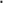 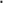 W Programie funkcjonuje nadal 9 strumieni roboczych, a 2 pozostałe zakończyły już prace
Opracowanie koncepcji cyfryzacji usług publicznych
Zmniejszenie obciążenia raportowego i ułatwienie dostępu do publicznych zasobów informacji
Promocja technologii blockchain i rozprzestrzenienie jej zastosowania
Cyfrowe Usługi Publiczne
Centralizacja systemów zarządzania ruchem i pobierania opłat oraz udrożnienie łańcucha dostaw
e-Sprawozdawczość
Zwiększenie akceptowalności płatności bezgotówkowych i redukcja szarej strefy w gospodarce oraz opracowanie zasad funkcjonowania płatności bezgotówkowych w administracji
Rejestry rozproszone
Cyfryzacja obiegu dokumentów w zamówieniach publicznych i obrocie gospodarczym
e-Transport i e-Przepływy Towarów
Cyfrowa platforma edukacyjna oraz lepsze dostosowanie procesu kształcenia do potrzeb nowoczesnej gospodarki
Zwiększenie Obrotu Bezgotówkowego
Budowa środowiska dla lepszego rozwoju i wykorzystania Sztucznej Inteligencji w Polsce
e-Faktura i e-Paragon
Zniesienie barier prawny oraz wprowadzenie regulacji stymulujących rynek w zakresie Internetu Rzeczy
E-Edukacja
Budowa węzła krajowego e-ID umożliwiającego cyfrową identyfikację i uwierzytelnienie obywateli
Sztuczna Inteligencja
Wsparcie informatyczne pozostałych strumieni programu
Internet rzeczy
Cyfrowa Tożsamość
Architektura IT
Prace zakończone
Strumień Cyfrowe Usługi Publiczne wspiera prace nad cyfryzacją usług publicznych
Lider biznesowy: Marcin Kraska (ILiM)
Lider wdrożeniowi: Tomasz Napiórkowski (MC)
Zakres prac
Kluczowe osiągnięcia
Identyfikacja listy usług publicznych do cyfryzacji i ich podział na fale wdrożenia
Weryfikacja ścieżki użytkownika w usługach planowanych do wdrożenia
E-Doręczenia
Opracowanie i wdrożenie nowych e-usług:
Sprawdzenie punktów karnych online
Wniosek o wydanie dowodu osobistego
Wniosek o sporządzenie zeznania podatkowego przez US (PIT-WZ)
Uproszczenia procedury rejestracji pojazdu sprowadzanego z Unii Europejskiej
Opracowanie propozycji usprawnień dla 6 istniejących e-usług
Cele strumienia Cyfrowe Usługi Publiczne są aktualnie realizowane w ramach trzech głównych projektów
Wczesne prace koncepcyjne
Zaawansowane prace koncepcyjne
Prace wdrożeniowe / pilotaż
Zakończone
Planowane
Strumień e-Sprawozdawczość pracuje nad usunięciem redundancji danych sprawozdawczych przedsiębiorców
Lider biznesowy: Tomasz Wiśniewski (SBR Polska)
Lider wdrożeniowy: Renata Domasiewicz (MF)
Zakres prac
Kluczowe osiągnięcia
Przeprowadzenie analizy możliwości usunięcia redundancji danych sprawozdawczych, przesyłanych różnym instytucjom przez przedsiębiorców
W pierwszym etapie weryfikacja w zakresie rynku kapitałowego, następnie sprawozdawczość na rzecz GUS
Publikacja przez Ministerstwo Finansów struktur logicznych (schem) sprawozdań finansowych.
Uruchomienie przez Ministerstwo Sprawiedliwości repozytorium raportów w ramach Krajowego Rejestru Sądowego.
Konsultacje Giełdy Papierów Wartościowych z Ministerstwem Sprawiedliwości w zakresie wykorzystania raportów KRS na potrzeby raportowania na rynku kapitałowego.
Cele strumienia e-Sprawozdawczość są aktualnie realizowane w ramach dwóch głównych podstrumieniach
Zaawansowane prace koncepcyjne
Prace wdrożeniowe / pilotaż
Zakończone
Planowane
Wczesne prace koncepcyjne
Strumień Rejestry Rozproszone pracuje nad rozpowszechnieniem technologii blockchain w gospodarce
Lider biznesowy: Kamil Jaczewski (Akcelerator Tech)
Lider wdrożeniowy: Piotr Rutkowski (MC)
Zakres prac
Kluczowe osiągnięcia
Zapewnienie warunków dla rozwoju zastosowań blockchain w różnych sektorach gospodarki oraz w sektorze publicznym
Zapewnienie rozwoju projektów wykorzystujących blockchain w Polsce
Przygotowanie założeń polityki państwa w zakresie zastosowania technologii rejestrów rozproszonych/blockchain oraz programowania wdrożeń w tej dziedzinie
Strumień rozpoczął prace po redefinicji zakresu działania
Zakres prac strumienia Rejestry Rozproszone jest realizowany w ramach 7 grup projektów
Strumień e-Transport i e-Przepływy Towarów zajmuje się centralizacją systemów zarządzania ruchem oraz udrożnieniem łańcucha dostaw
Lider biznesowy: Bogusław Śliwczyński (ILiM) 
Lider wdrożeniowy: Adrian Mazur (MIiB)
Zakres prac
Kluczowe osiągnięcia
Utworzenie zintegrowanej wysokopoziomowej Architektury usług ICT i wdrożenie zintegrowanych systemów informatycznych zarządzania transportem i ruchem – drogowym, kolejowym, morskim, lotniczym 
Standaryzacja wymiany danych transportowych i celnych w globalnych łańcuchach dostaw wg wymagań e-Freight Common Framework for ICT
Integracja procesowa systemów administracji podatkowej, celnej i drogowej 
Upraszczanie procedur administracyjnych celnych i portowych oraz w transporcie
Ukończenie budowy Krajowego Punktu Dostępowego 1
Wdrożenie usług cyfrowych synchromodalnego zarządzania operacjami portowymi dla transportu intermodalnego (e-Impact)
Wdrożenie systemu Zarządzania Przestrzenią Parkingową dla Pojazdów
Cele strumienia e-Transport/e-Przepływy Towarów są aktualnie realizowane w ramach następujących projektów
Zaawansowane prace koncepcyjne
Prace wdrożeniowe / pilotaż
Zakończone
Planowane
Wczesne prace koncepcyjne
Cele strumienia e-Transport/e-Przepływy Towarów są aktualnie realizowane w ramach następujących projektów
Zaawansowane prace koncepcyjne
Prace wdrożeniowe / pilotaż
Zakończone
Planowane
Wczesne prace koncepcyjne
Strumień Zwiększenie Obrotu Bezgotówkowego wdraża inicjatywy ograniczające obieg gotówki w gospodarce
Liderzy biznesowi: Paweł Widawski (ZBP), Bartosz Ciołkowski (Mastercard)
Liderzy wdrożeniowi: Dominik Wójcicki (MPiT)
Zakres prac
Kluczowe osiągnięcia
Rozszerzenie Programu Wsparcia Obrotu Bezgotówkowego dla jednostek publicznych
Wprowadzenie ustawowego obowiązku akceptacji zapłaty instrumentem elektronicznym
Utworzenie Programu Wsparcia Obrotu Bezgotówkowego  wraz z mechanizmem jego finansowania
Umożliwienie bezgotówkowych płatności mandatów
Wprowadzenie bezgotówkowej formy wypłaty wynagrodzenia jako formy preferowanej
Upowszechnienie płatności bezgotówkowych w gospodarce (POS BIZ)
Cele strumienia Zwiększenie Obrotu Bezgotówkowego są aktualnie realizowane w ramach dwóch głównych projektów
Zaawansowane prace koncepcyjne
Prace wdrożeniowe / pilotaż
Zakończone
Planowane
Wczesne prace koncepcyjne
Strumień e-Faktura i e-Paragon realizuje inicjatywy cyfryzujące obieg dokumentów w zamówieniach publicznych i handlu
Liderzy biznesowi: Rafał Sowiński (ILiM), Bogusław Śliwczyński (ILiM)
Lider wdrożeniowy: Dominik Wójcicki (MPiT)
Zakres prac
Kluczowe osiągnięcia
Wdrożenie przepisów  o e-fakturowaniu  w zamówieniach publicznych
Wdrożenie e-fakturowania B2A oraz B2B 
Utworzenie klastrów i inkubatorów e-fakturowania 
Utworzenie i wdrożenie systemu e-paragonów
Przystąpienie Polski do transgranicznego systemu UE wymiany e-faktur i e-dokumentów OpenPEPPOL
Wypracowanie korzyści dla uczestników eParagonu (klient, merchant, Bank, etc.) 
Wybór partnerów do projektu Pilot e-Paragon
Cele strumienia e-Faktura aktualnie są realizowane w ramach pięciu projektów
Zaawansowane prace koncepcyjne
Prace wdrożeniowe / pilotaż
Zakończone
Planowane
Wczesne prace koncepcyjne
Strumień e-Paragon realizuje projekt według następującego planu działania
Zaawansowane prace koncepcyjne
Prace wdrożeniowe / pilotaż
Zakończone
Planowane
Wczesne prace koncepcyjne
Strumień e-Edukacja realizuje inicjatywy z zakresu cyfryzacji edukacji i rozwijania kompetencji cyfrowych
Liderzy biznesowi: Wakat
Lider wdrożeniowy: Alina Sarnecka (MEN)
Cele/ korzyści planowane do osiągnięcia
Zakres prac
Poprawa jakości kapitału ludzkiego i społecznego.
Przygotowanie młodych ludzi do bycia „cyfrowymi obywatelami” oraz cyfrowymi twórcami.
Lepsze dostosowanie procesu kształcenia do potrzeb nowoczesnej gospodarki.
Podniesienie poziomu innowacyjności gospodarki
Trwałe podniesienie poziomu kształcenia w szkołach.
Efektywne wykorzystanie posiadanych i planowanych do wytworzenia e-zasobów i e-narzędzi
Promocja istniejących repozytoriów zasobów
Redukcja cyfrowego wykluczenia osób starszych
Rozwijanie kompetencji cyfrowych nauczycieli i kształcenie kompetencji cyfrowych uczniów
Tworzenie e-zasobów, e-materiałów i e-narzędzi
Cyfrowa platforma edukacyjna
Projekt OSE
Bezpieczeństwo w sieci
Infrastruktura w szkołach
Zapewnienie dostępności dla osób o specyficznych potrzebach
Identyfikacja i wykorzystanie synergii z programami rozwoju cyfrowych platform dla uczelni wyższych
Cele strumienia e-Edukacja są aktualnie realizowane w ramach 7 głównych projektów
W trakcie realizacji
Planowane
Prace koncepcyjne
Prace wdrożeniowe / pilotaż
Zakończone
Strumień Sztuczna Inteligencja realizuje inicjatywy z zakresu budowy środowiska dla lepszego rozwoju i wykorzystania SI
Liderzy biznesowi: R. Szewczyk (PIAP), T. Huś (PZU Lab), 	                   M. Ponikowska (IBE), S. Szymański (UW)
Lider wdrożeniowy: M. Groń (MC), J. Staniłko (MPIT)
Zakres prac
Kluczowe osiągnięcia
Stworzenie w MC roboczej platformy dla poszukiwania synergii międzysektorowych 
Zintegrowanie rozproszonych działań w administracji
Wskazanie ew. nisz polskiej gospodarki pod kątem potencjału SI
Konkretne propozycje wz. budowania przewag konkurencyjnych, interwencji państwa, propozycji działań, finansowania, regulacji i projektów 
Konferencja AI
Ew. wyłonienie optymalnego sposobu administrowania procesem SI (np. instytut SI)
Strumień rozpoczął prace po niedawnym powołaniu
Cele strumienia Sztuczna Inteligencja są aktualnie realizowane w ramach prac nad raportami GR mającymi być podstawą strategii SI
Zaawansowane prace koncepcyjne
Prace wdrożeniowe / pilotaż
Zakończone
Planowane
Wczesne prace koncepcyjne
Strumień Internet Rzeczy realizuje inicjatywy z zakresu zniesienia barier prawny oraz wprowadzenia regulacji stymulujących rynek w zakresie IoT
Liderzy biznesowi: PIIT
Lider wdrożeniowy: Min. Ociepa (MPiT(, M. Kawecki, L. Maśniak (MC)
Cele/ korzyści planowane do osiągnięcia
Zakres prac
Zniesienie barier prawnych dla rozwoju gospodarki w obszarze IoT
Wprowadzenie regulacji stymulujących rynek i ułatwiający współpracę przedsiębiorstw
Rozwój gospodarczy
Obszarami prac będą co najmniej:
Smart City
Energetyka, opomiarowanie
Transport, kolej, logistyka
Drony, zagadnienia prywatności w monitoringu
Rolnictwo
Czujniki pogody i zanieczyszczeń
Otwartość danych maszynowych